Lesson 119
-sion, -tion
[Speaker Notes: ufliteracy.org]
Lesson 119
-sion, -tion
[Speaker Notes: See UFLI Foundations lesson plan Step 1 for phonemic awareness activity.]
[Speaker Notes: See UFLI Foundations lesson plan Step 2 for student phoneme responses.]
ch
gn
gh
c
g
ough
ew
eu
ue
ou
ei
eigh
ey
aigh
air
are
ear
or
ar
-ed
[Speaker Notes: See UFLI Foundations lesson plan Step 3 for auditory drill activity.]
[Speaker Notes: No slides needed for auditory drill.]
[Speaker Notes: See UFLI Foundations lesson plan Step 4 for blending drill word chain and grid. 
Visit ufliteracy.org to access the Blending Board app.]
[Speaker Notes: See UFLI Foundations lesson plan Step 5 for recommended teacher language and activities to introduce the new concept.]
Syllables
Words or word parts with one vowel sound.
Final Stable Syllables
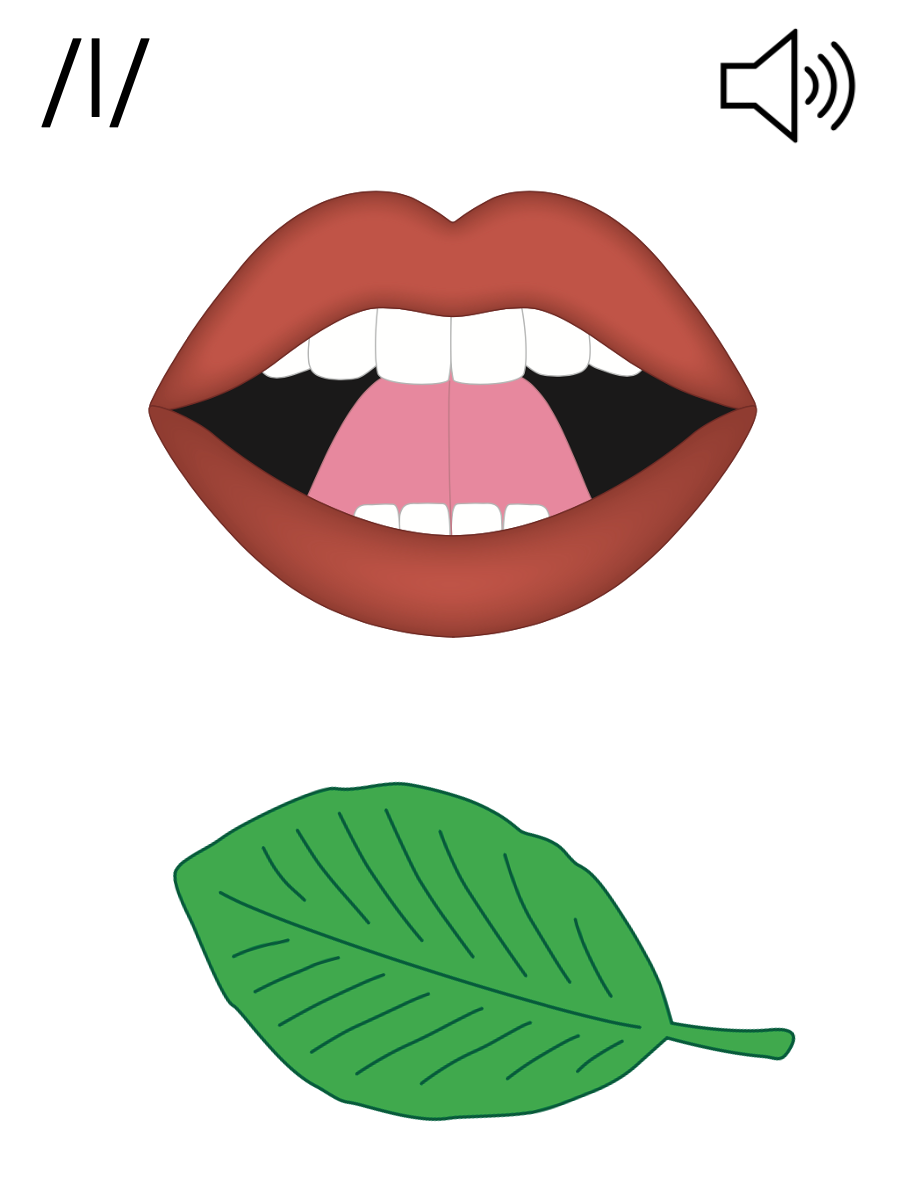 __ le
apple
puzzle
Final Stable Syllables
-sion
-tion
-sion
vision
diversion
-sion
passion
extension
-tion
fiction
question
tion
ro
ta
[Speaker Notes: **display in slideshow mode for animations]
division
fraction
portion
section
question
invasion
vision
decision
confusion
equation
[Speaker Notes: See UFLI Foundations lesson plan Step 5 for words to spell.
Handwriting paper to model spelling.]
[Speaker Notes: See UFLI Foundations lesson plan Step 5 for words to spell.
Handwriting paper for guided spelling practice.]
Insert brief reinforcement activity and/or transition to next part of reading block.
Lesson 119
-sion, -tion
New Concept Review
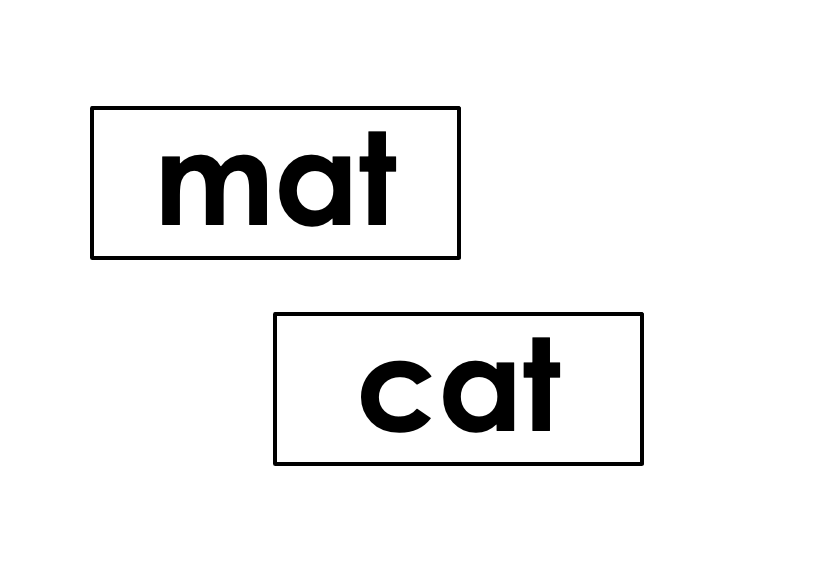 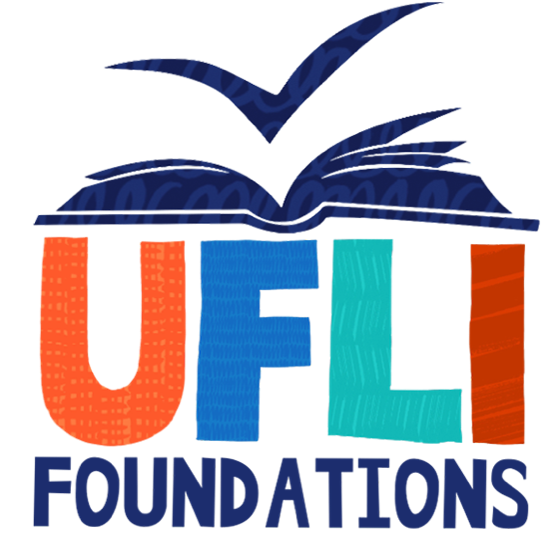 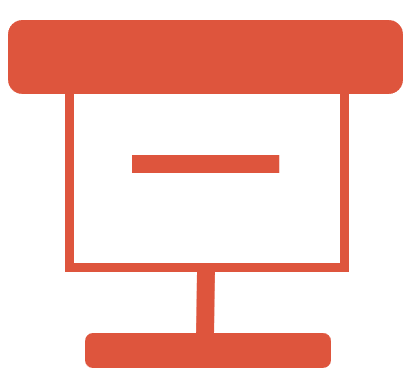 [Speaker Notes: See UFLI Foundations lesson plan Step 5 for recommended teacher language and activities to review the new concept.]
Syllables
Words or word parts with one vowel sound.
Final Stable Syllables
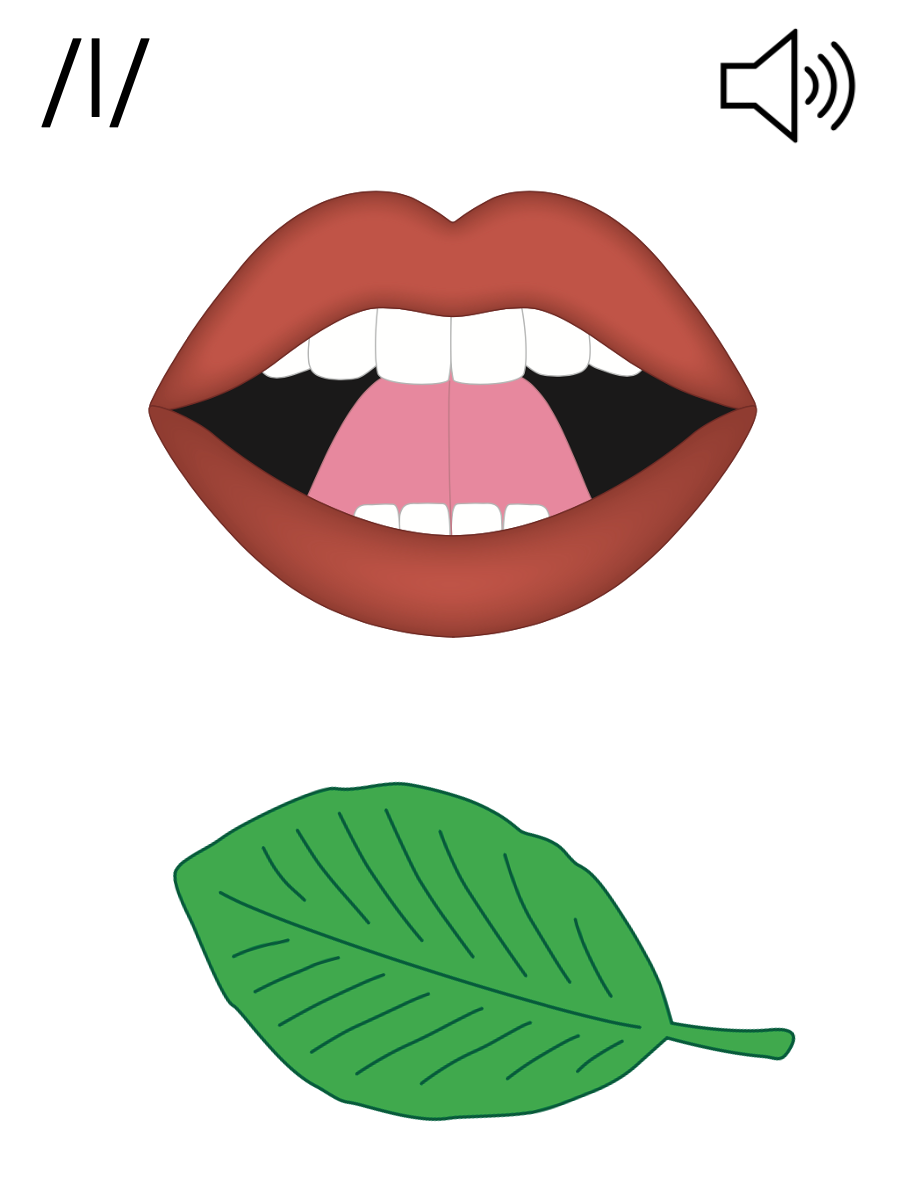 __ le
apple
puzzle
Final Stable Syllables
-sion
-tion
-sion
vision
diversion
-sion
passion
extension
-tion
fiction
question
tion
ro
ta
[Speaker Notes: **display in slideshow mode for animations]
nation
portion
vision
question
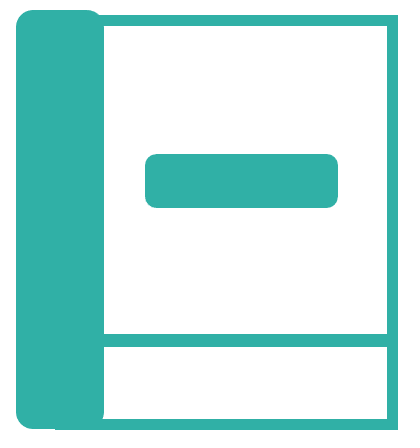 [Speaker Notes: See UFLI Foundations lesson plan Step 6 for word work activity. 
Visit ufliteracy.org to access the Word Work Mat apps.]
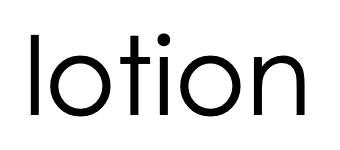 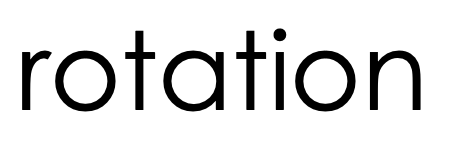 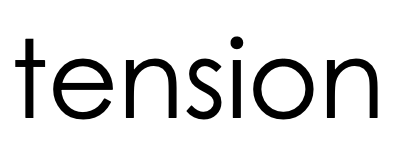 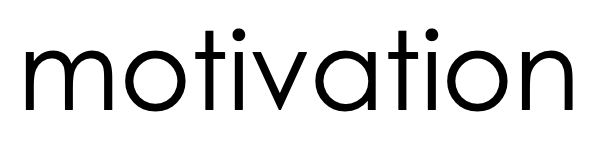 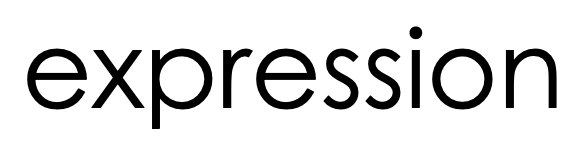 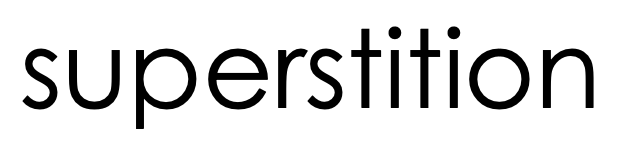 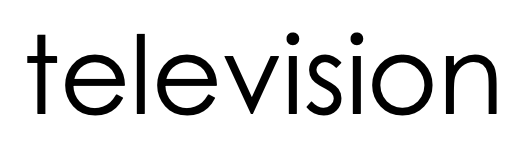 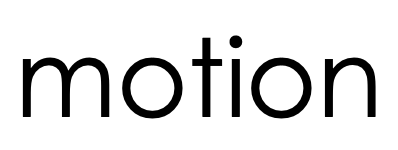 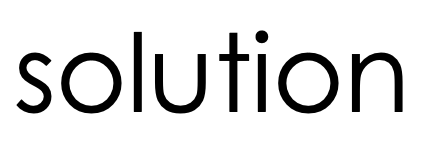 [Speaker Notes: Display this slide in editing mode. Click and hold to drag words into the appropriate box.]
[Speaker Notes: See UFLI Foundations lesson plan Step 7 for irregular word activities.
The white rectangle under each word may be used in editing mode. Cover the heart and square icons then reveal them one at a time during instruction.]
[Speaker Notes: See UFLI Foundations manual for more information about reviewing irregular words.]
guess
[Speaker Notes: Lesson 117+

UE represents the /ĕ/ sound, or U is silent.

The white rectangle under the word may be used in editing mode. Cover the heart and square icons then reveal them one at a time during instruction.]
guest
[Speaker Notes: Lesson 117+

UE represents the /ĕ/ sound, or U is silent.

The white rectangle under the word may be used in editing mode. Cover the heart and square icons then reveal them one at a time during instruction.]
guide
[Speaker Notes: Lesson 117+

UI represents the /ī/ sound, or U is silent.

The white rectangle under the word may be used in editing mode. Cover the heart and square icons then reveal them one at a time during instruction.]
young
[Speaker Notes: Lesson 118+

OU represents the /ŭ/ sound.

The white rectangle under the word may be used in editing mode. Cover the heart and square icons then reveal them one at a time during instruction.]
touch
[Speaker Notes: Lesson 118+

OU represents the /ŭ/ sound.

The white rectangle under the word may be used in editing mode. Cover the heart and square icons then reveal them one at a time during instruction.]
[Speaker Notes: Handwriting paper for irregular word spelling practice. Use as needed. 
See UFLI Foundations manual for more information about reviewing irregular words.]
Teach
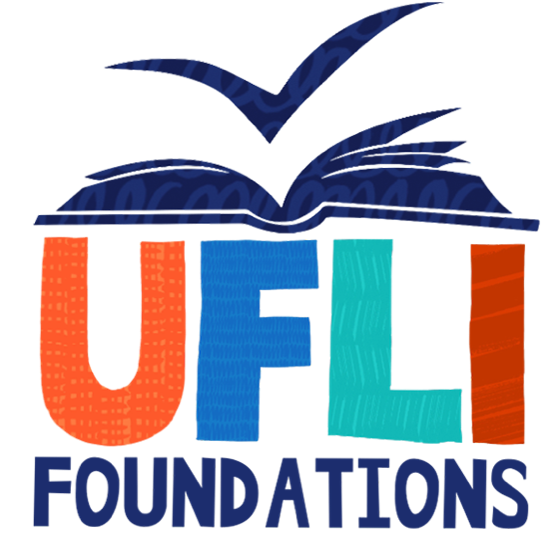 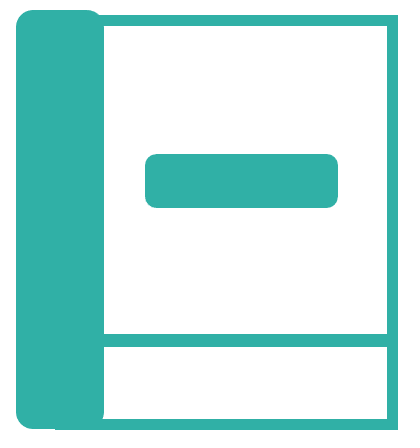 [Speaker Notes: The orange star indicates these are new irregular words that need to be introduced. 
See UFLI Foundations manual for more information about teaching irregular words.]
enough
[Speaker Notes: Lesson 119+

OU represents the /ŭ/ sound.
GH represents the /f/ sound.
Alternatively, O represents the /ŭ/ sound, and UGH represents the /f/ sound.

The white rectangle under the word may be used in editing mode. Cover the heart and square icons then reveal them one at a time during instruction.]
tough
[Speaker Notes: Lesson 119+

OU represents the /ŭ/ sound.
GH represents the /f/ sound.
Alternatively, O represents the /ŭ/ sound, and UGH represents the /f/ sound

The white rectangle under the word may be used in editing mode. Cover the heart and square icons then reveal them one at a time during instruction.]
rough
[Speaker Notes: Lesson 119+

OU represents the /ŭ/ sound.
GH represents the /f/ sound.
Alternatively, O represents the /ŭ/ sound, and UGH represents the /f/ sound

The white rectangle under the word may be used in editing mode. Cover the heart and square icons then reveal them one at a time during instruction.]
[Speaker Notes: Handwriting paper for irregular word spelling practice. Use as needed. 
See UFLI Foundations manual for more information about teaching irregular words.]
[Speaker Notes: See UFLI Foundations lesson plan Step 8 for connected text activities.]
It is time for a vacation because we have worked enough.
They are on a mission to stop the invasion!
Reading fiction and watching television are my passions.
[Speaker Notes: See UFLI Foundations lesson plan Step 8 for sentences to write.]
[Speaker Notes: The UFLI Foundations decodable text is provided here. See UFLI Foundations decodable text guide for additional text options.]
The Audition
Today is a big day for Ricardo. The theater club is holding auditions for the school play. Acting is Ricardo’s passion. He is auditioning for the lead role. This year’s play is about a mission to outer space. It is packed with action and ends with a real explosion!
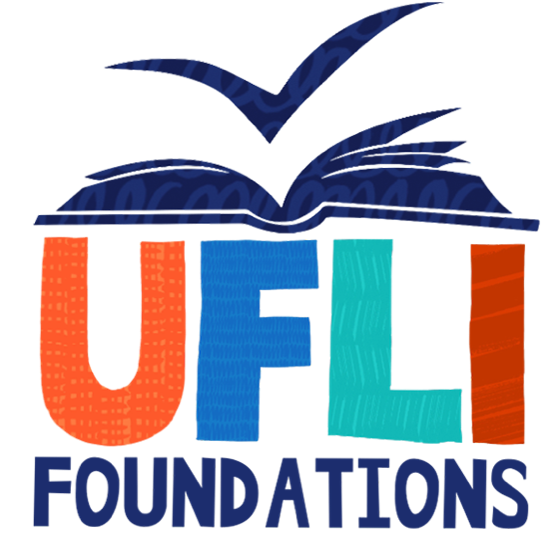 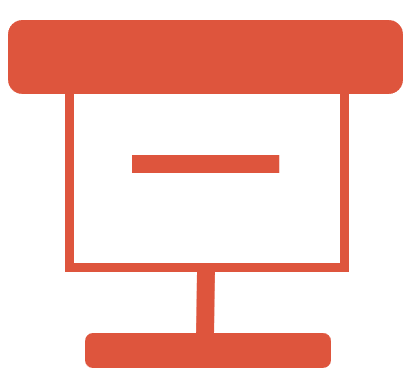 Ricardo walked into the theater club meeting. He excitedly handed his permission slip to the director and found a seat. He listened as the director explained how the audition would work. “Remember to be creative and use your imaginations. Any questions before we begin?”
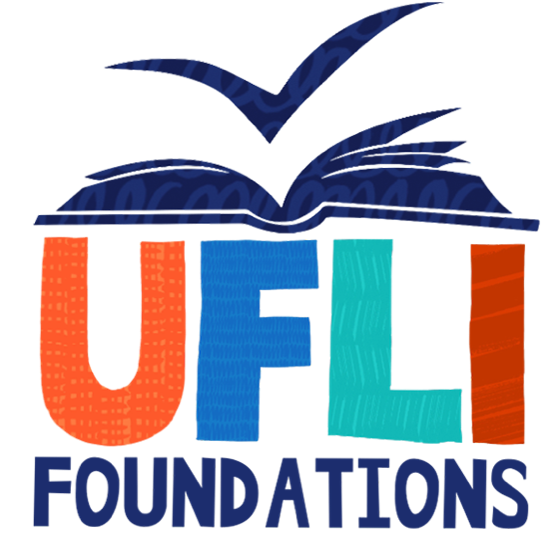 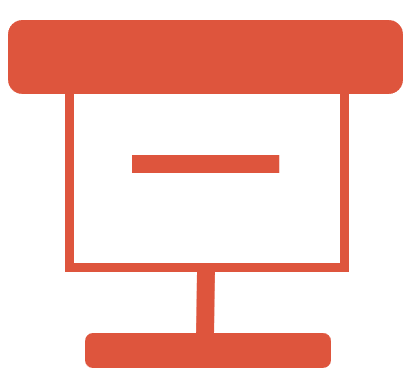 No questions. Everyone was ready to begin. The students took turns auditioning for the director. There was a lot of competition, but Ricardo did a great job! Once the auditions were finished, the director announced the parts.
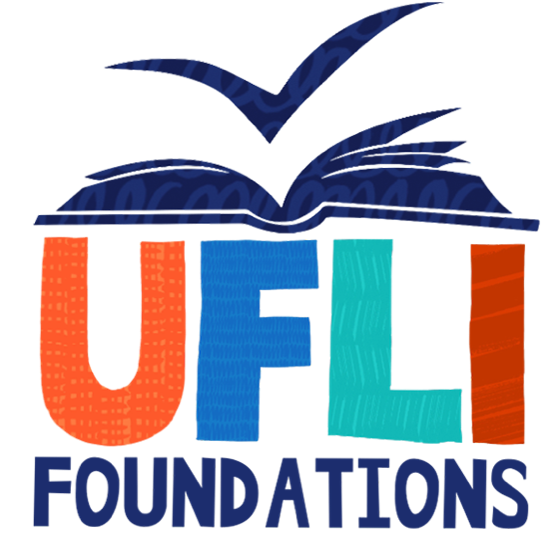 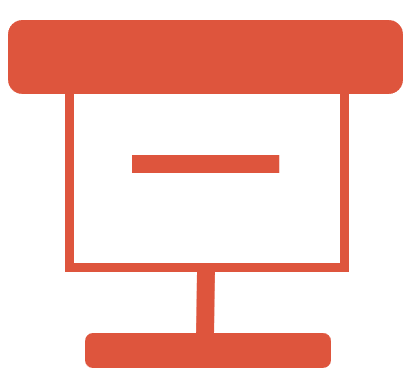 “This was a tough decision,” she said. “You each made a great impression. The lead role goes to...Ricardo!” Ricardo leaped out of his seat with joy. His friends clapped for him. He could not wait to run home and start memorizing his lines.
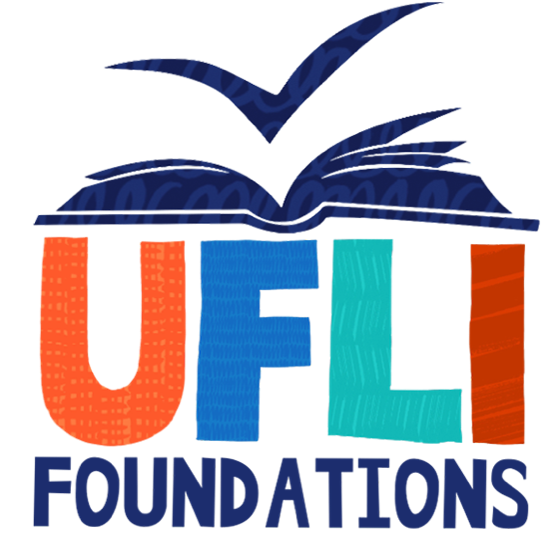 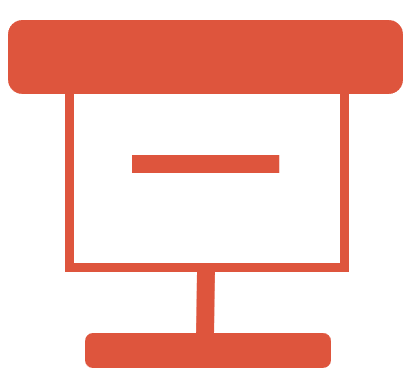 Insert brief reinforcement activity and/or transition to next part of reading block.